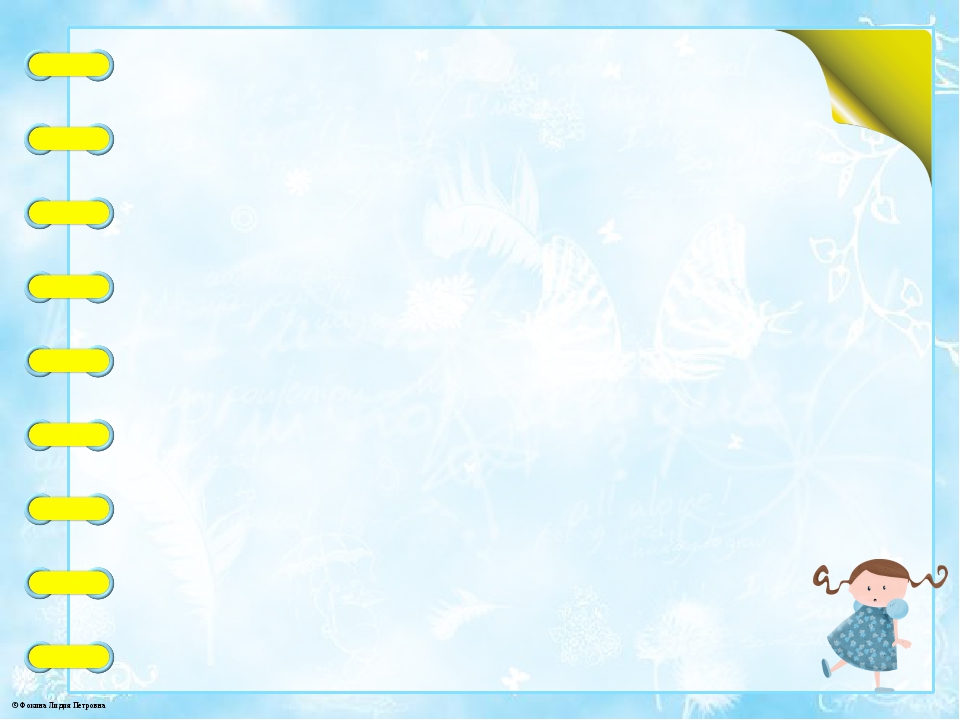 Муниципальное автономное дошкольное образовательное учреждение 
«Детский сад № 6 города Шимановска»
Предметно-развивающая среда 
1 младшей «А» группы
 детский сад «Росинка»
Подготовила: воспитатель первой квалификационной категории
 Гусарова Наталья Владимировна
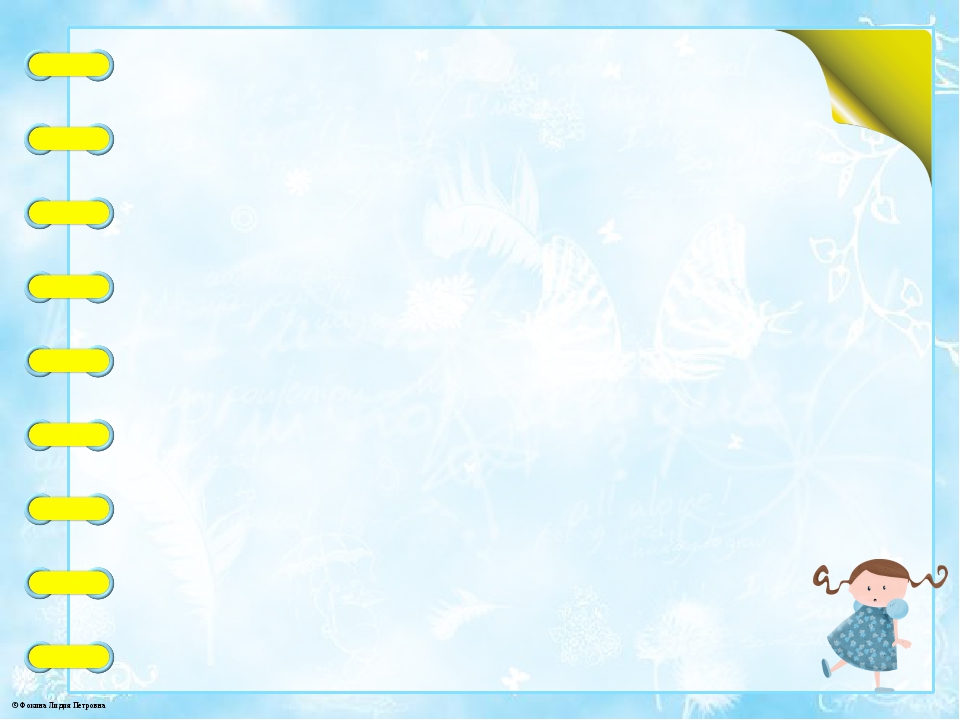 Предметно- пространственная (развивающая) среда – это естественная, комфортная, уютная обстановка. Рационально организованная и насыщенная  разнообразными игровыми материалами.
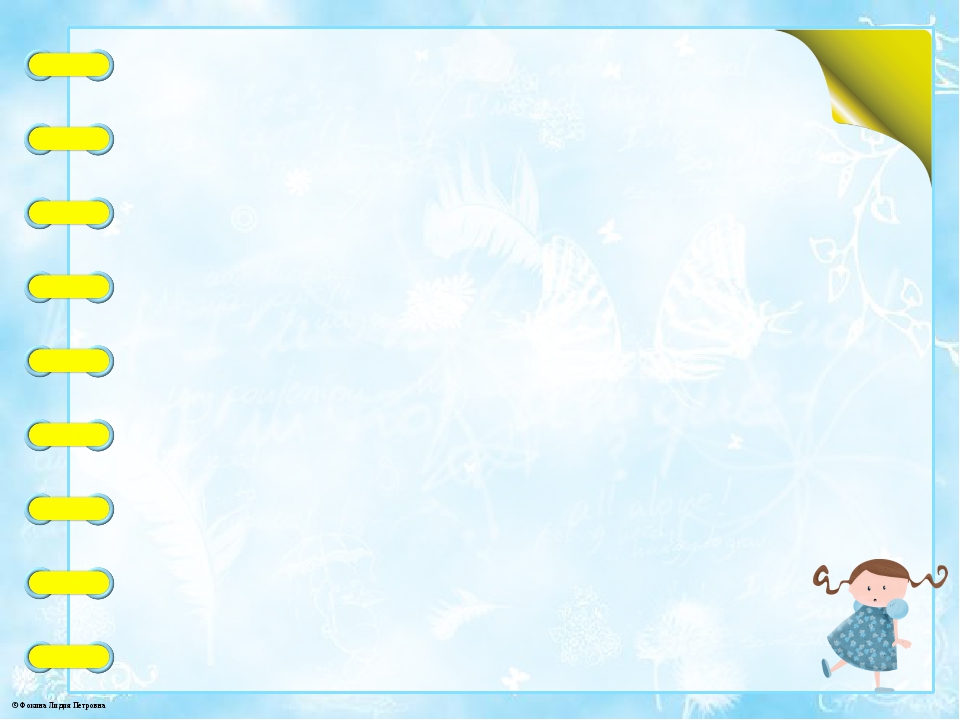 Цель:
Показать роль предметно – пространственной среды на развитие детей, обмен опытом по созданию развивающей среды.

Задачи:
Создать благоприятные условия для творческого саморазвития личности каждого ребенка
Способствовать развитию эмоционального благополучия детей с учетом их потребностей и интересов.
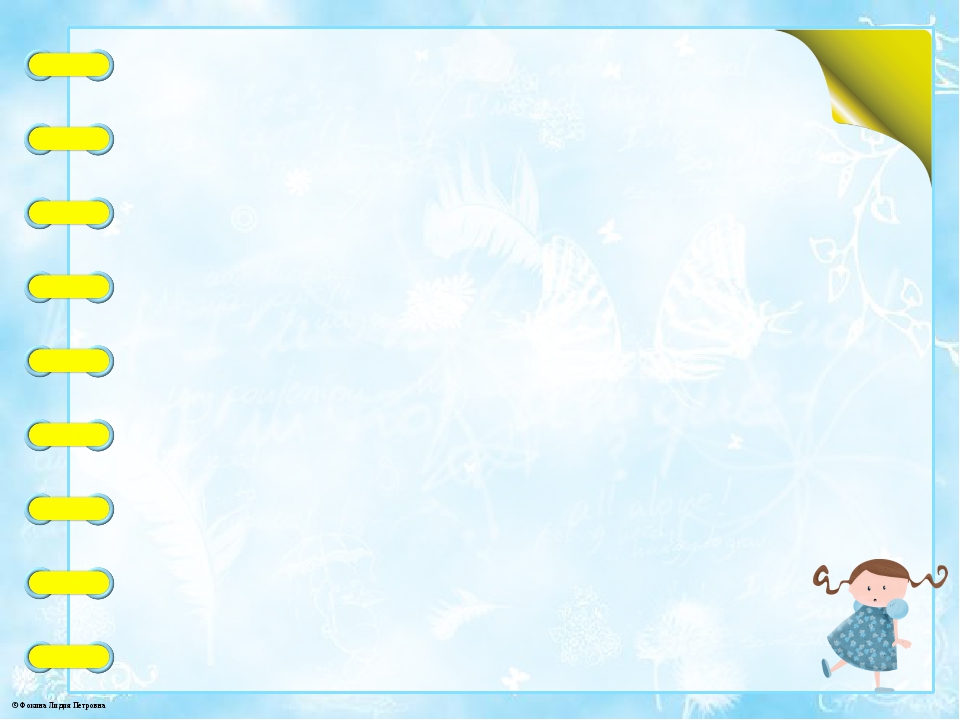 Предметно- пространственная среда должна:

Иметь привлекательный вид;
Выступать в роли естественного фона жизни ребенка;
Снимать утомляемость;
Положительно влиять на эмоциональное состояние;
Помогать ребенку индивидуально познавать окружающий мир;
Давать ребенку возможность заниматься самостоятельной деятельностью.
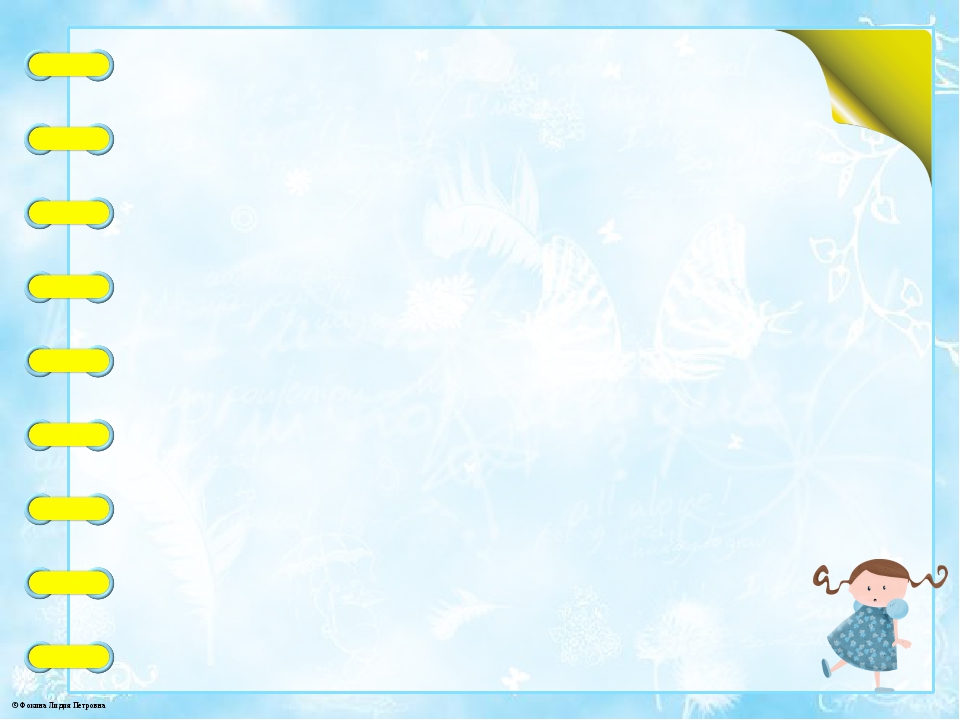 Уголок для родителей
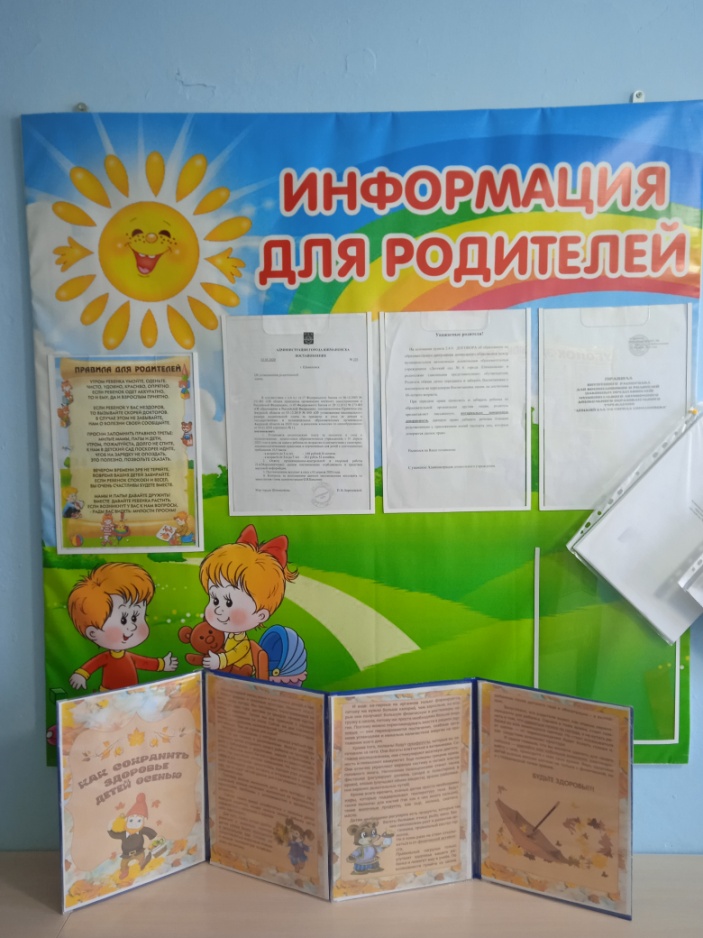 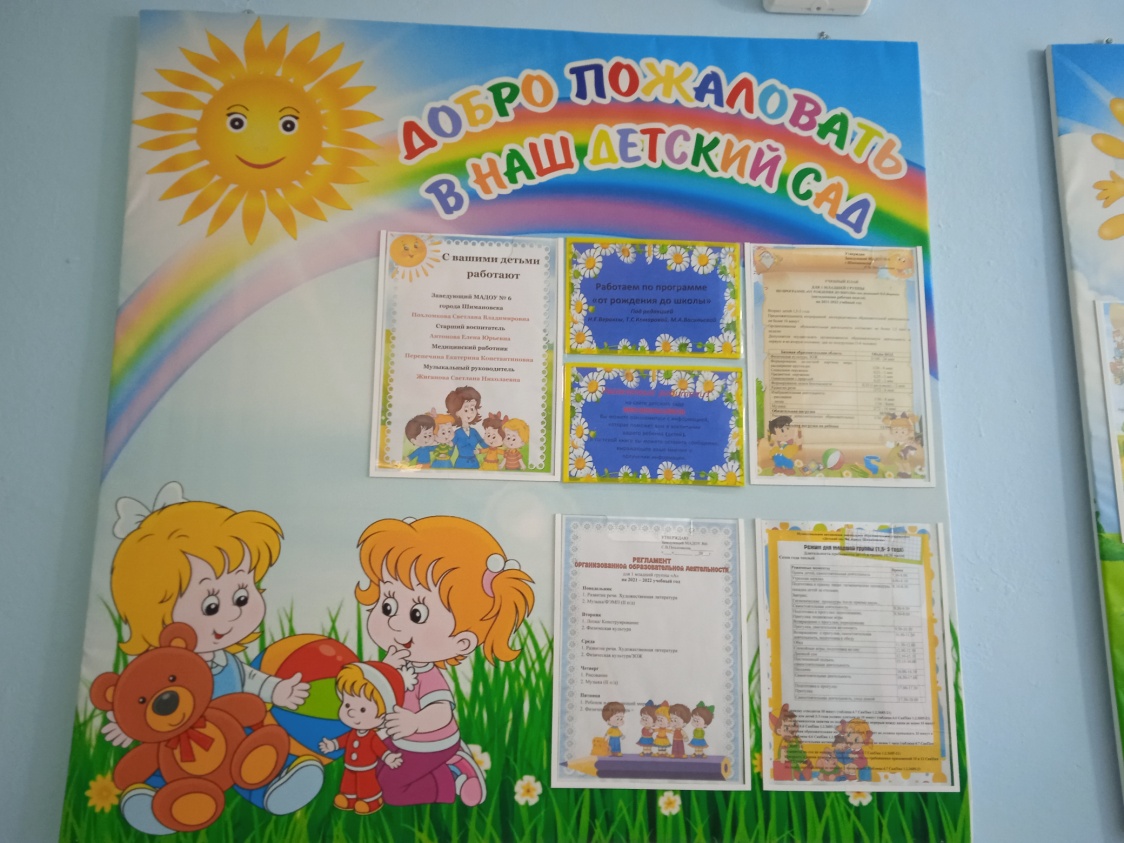 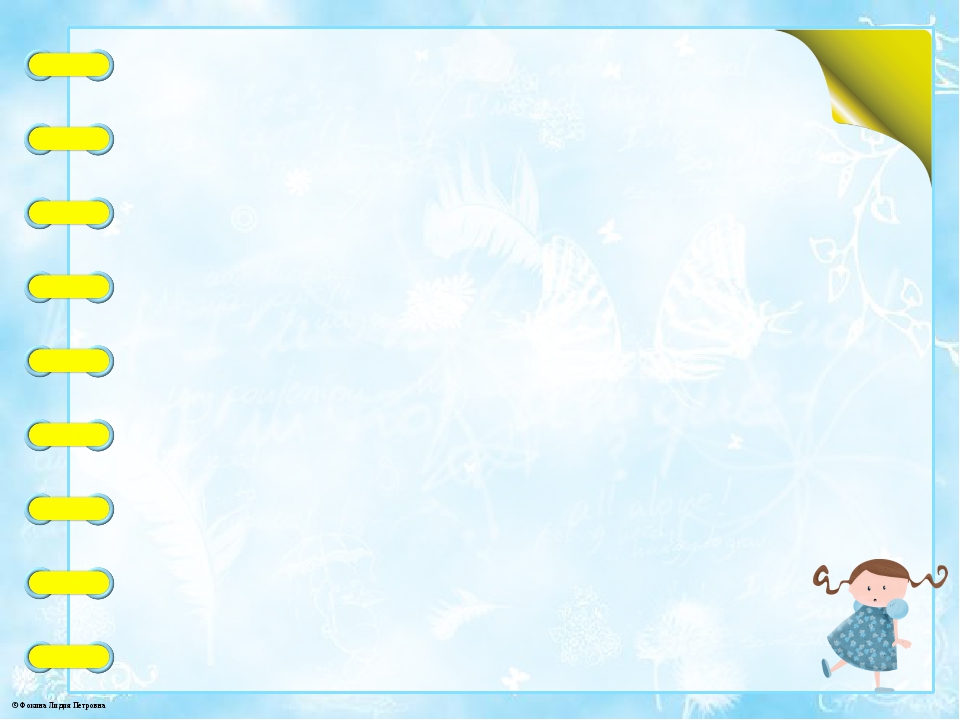 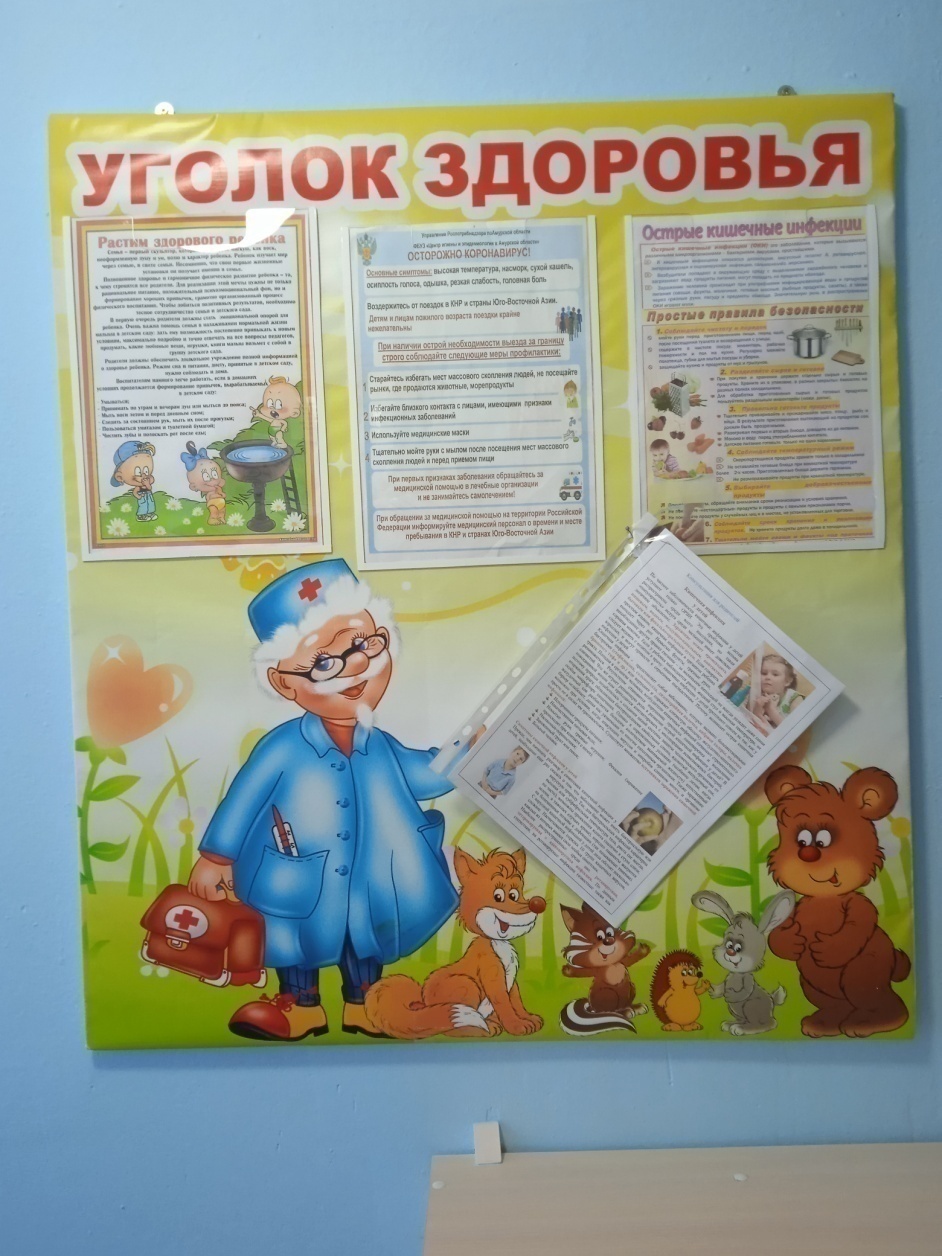 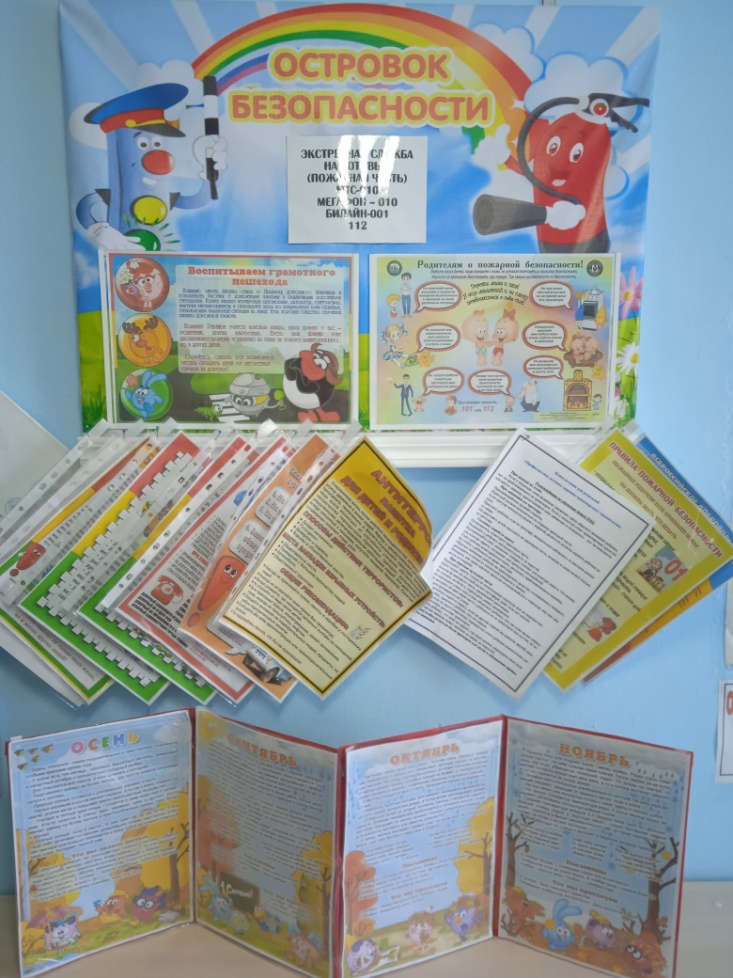 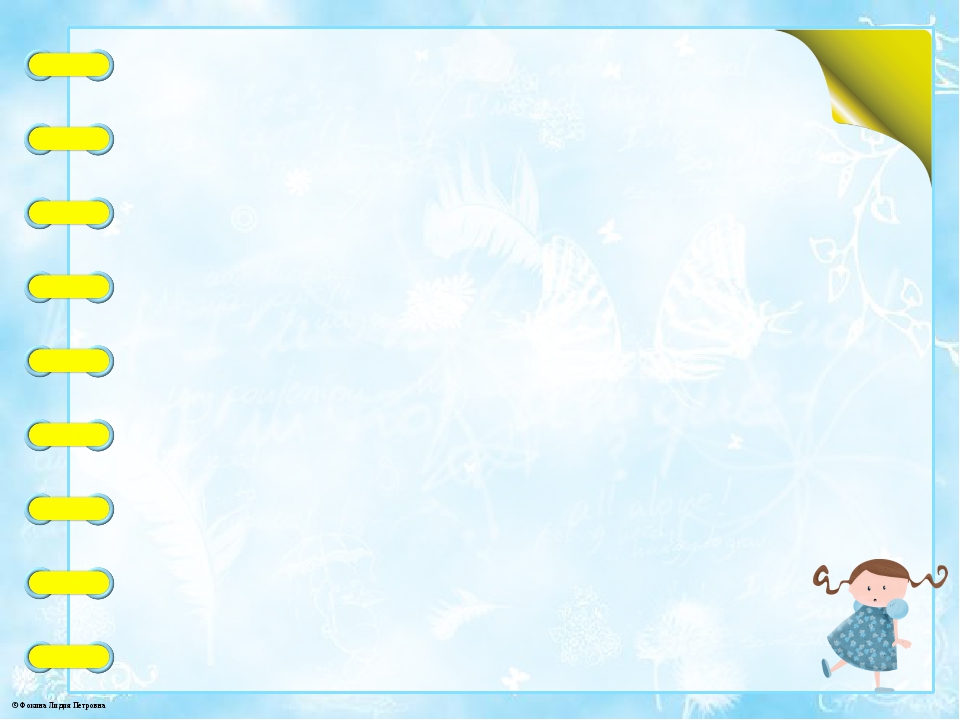 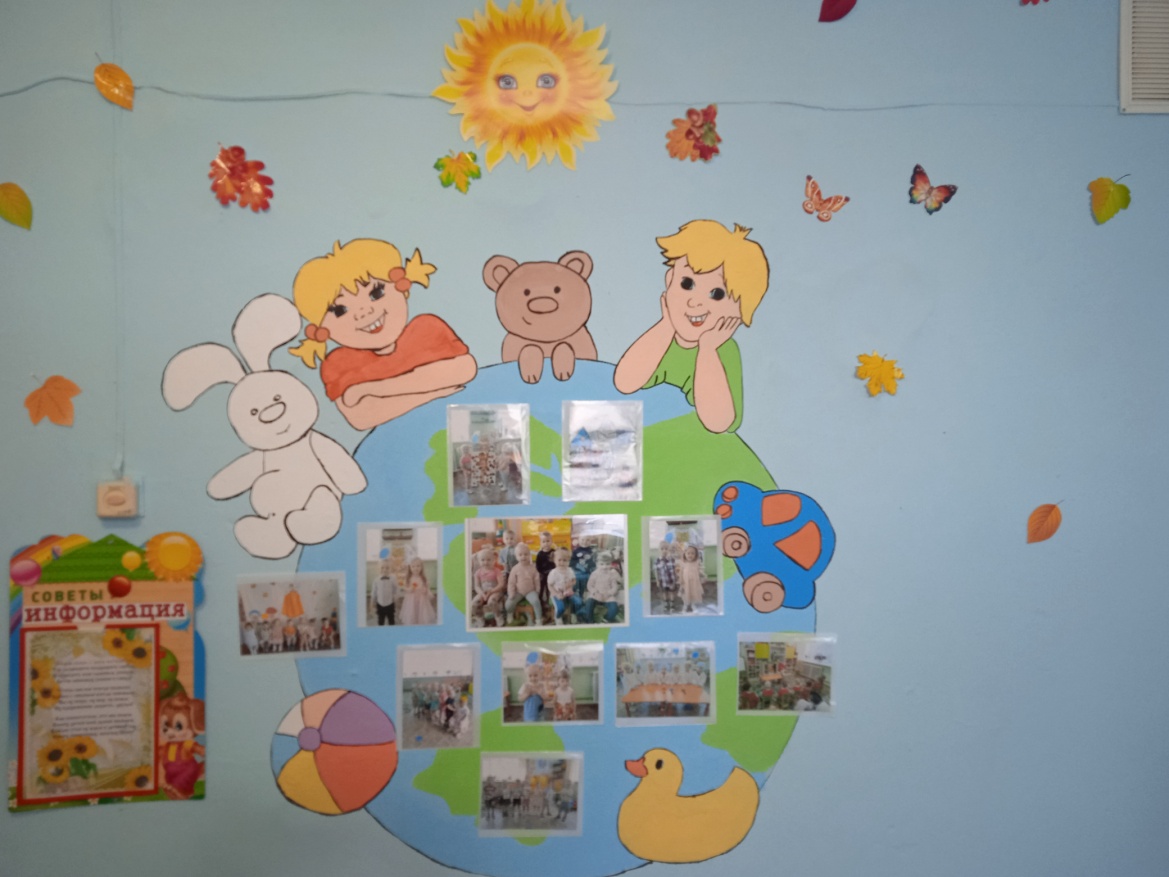 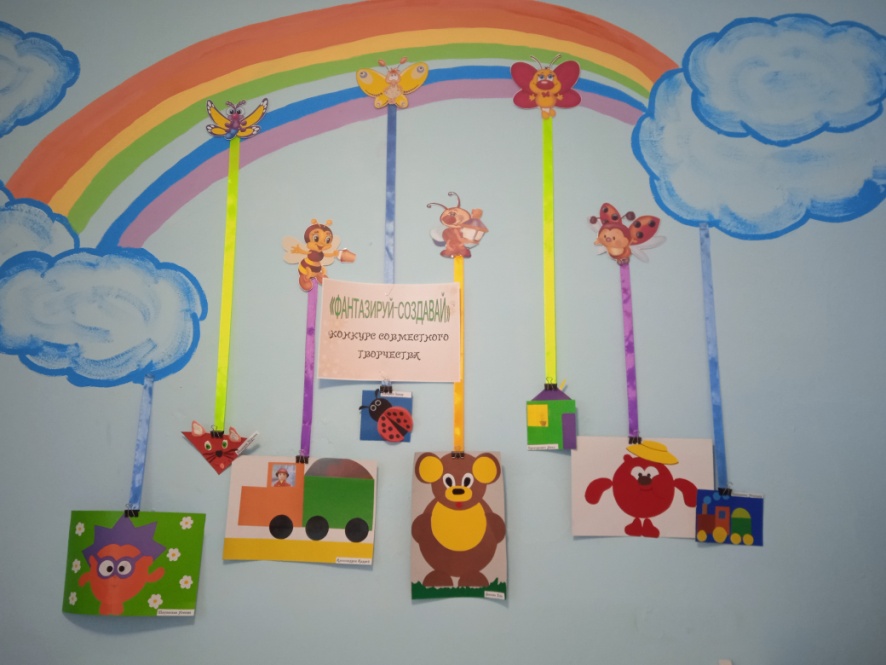 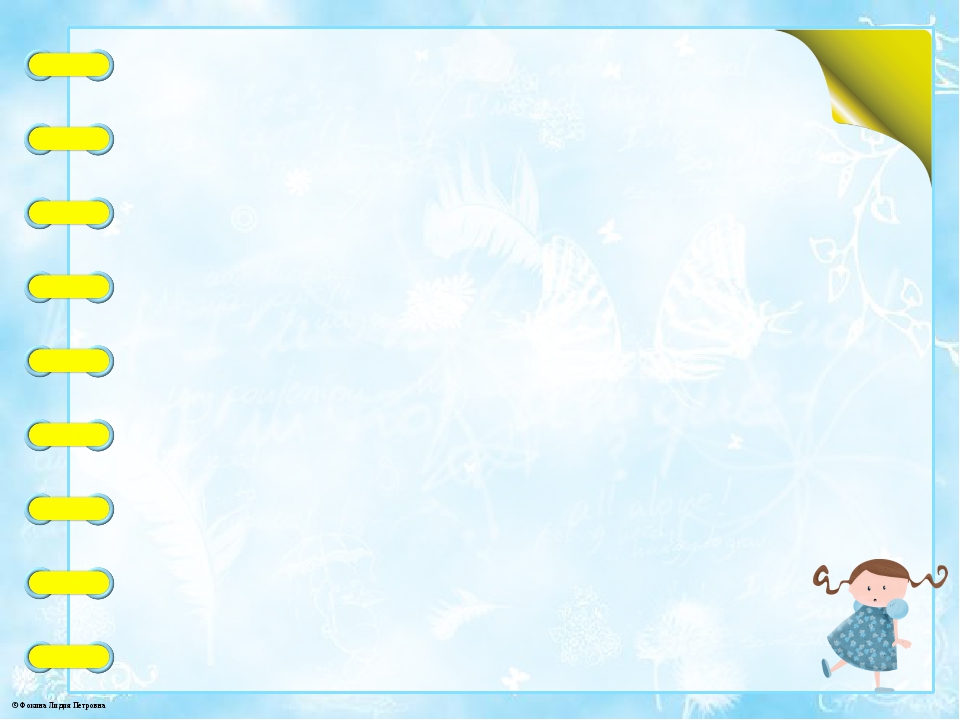 В нашей группе всем на диво,
 И нарядно и красиво!
 Всего  много есть  у нас ,
Все покажем мы сейчас!
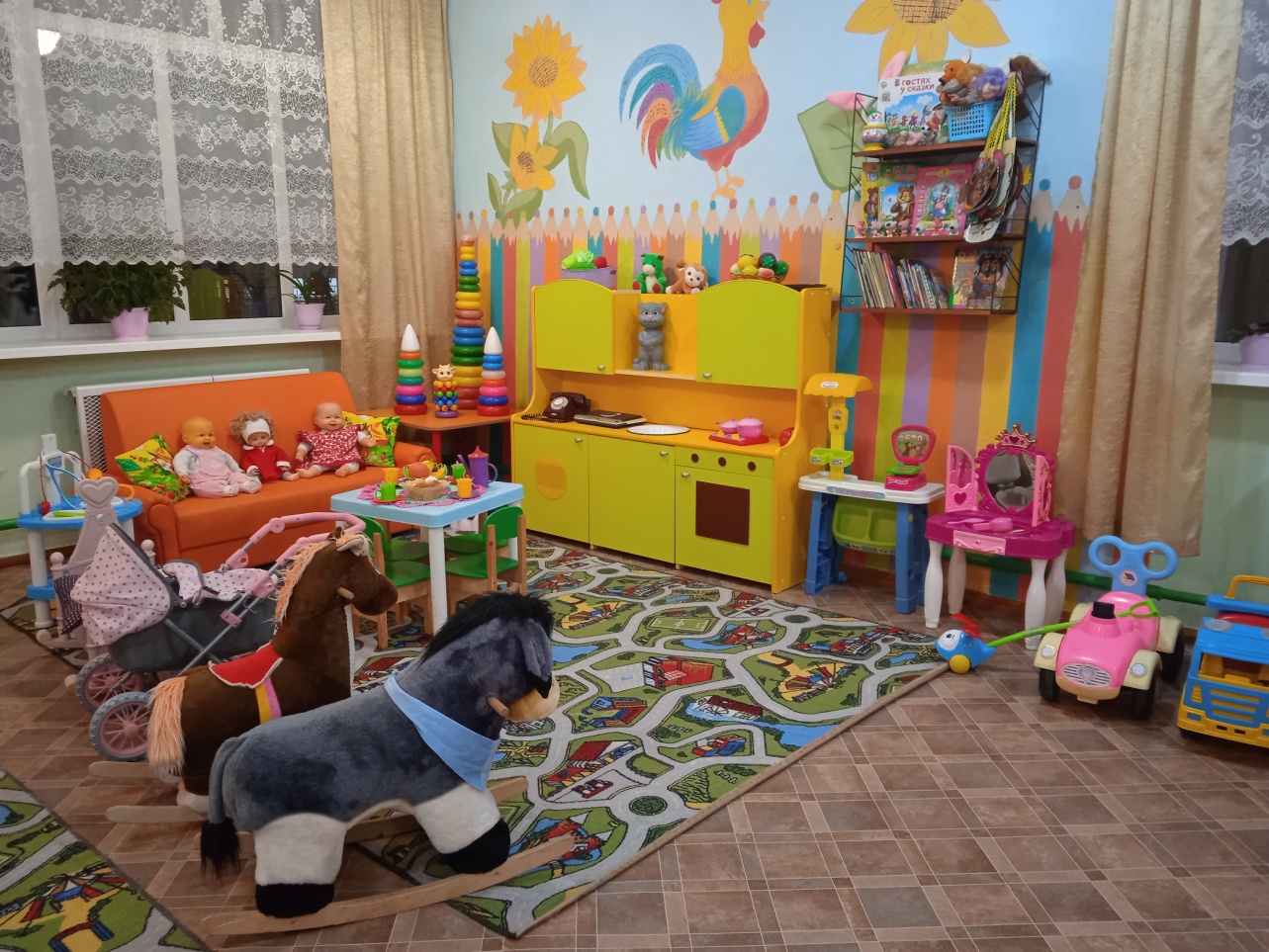 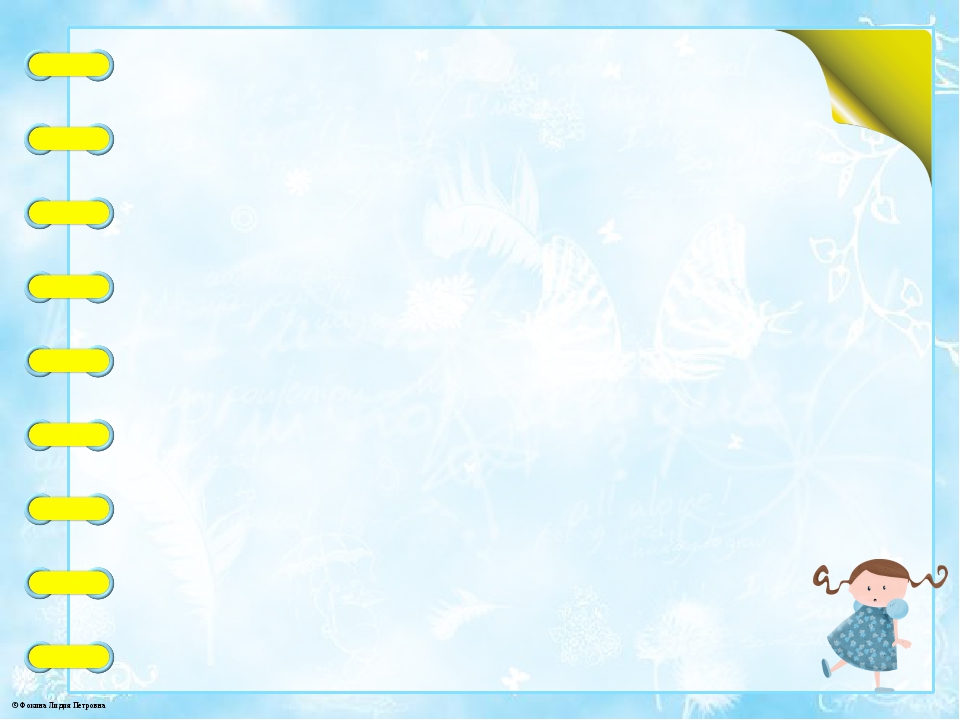 Центр
 книги и изобразительной деятельности
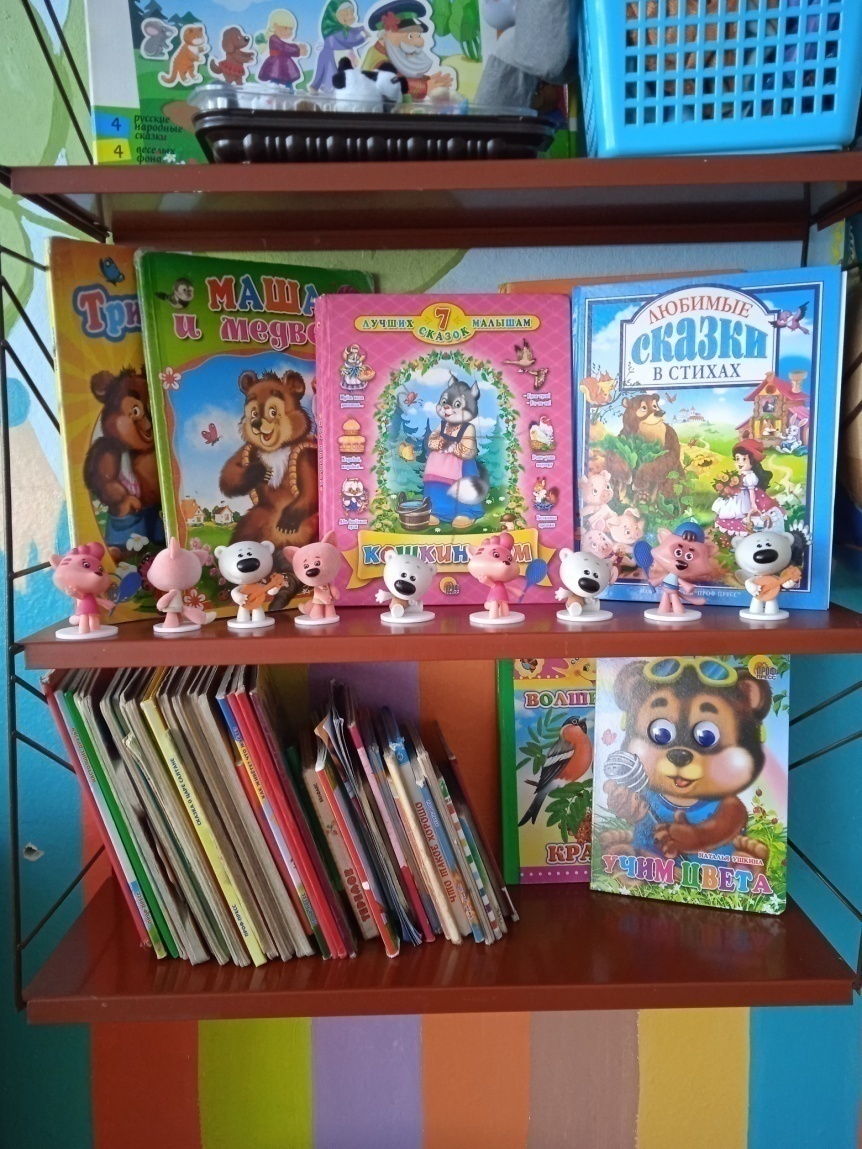 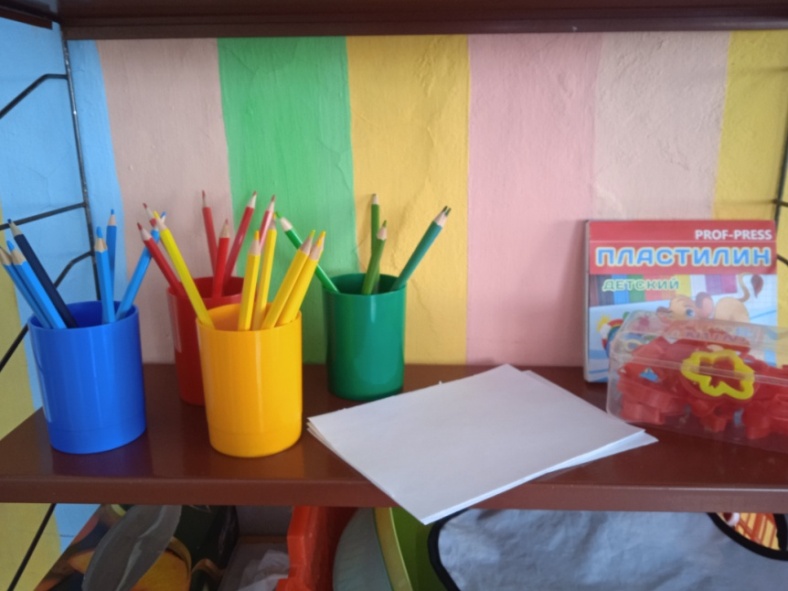 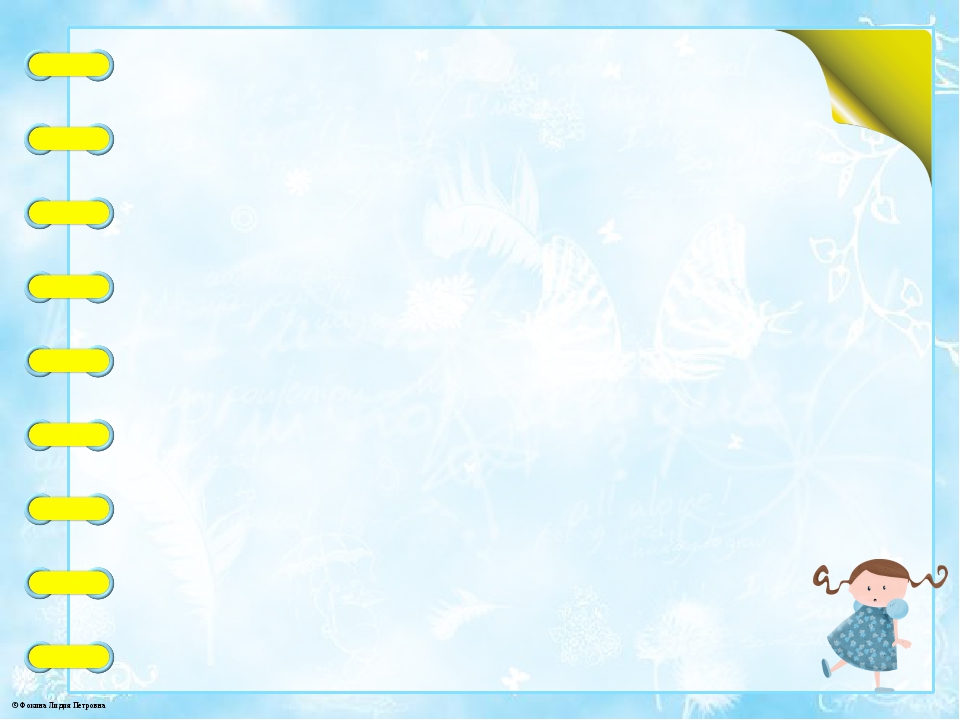 Центр 
физической активности
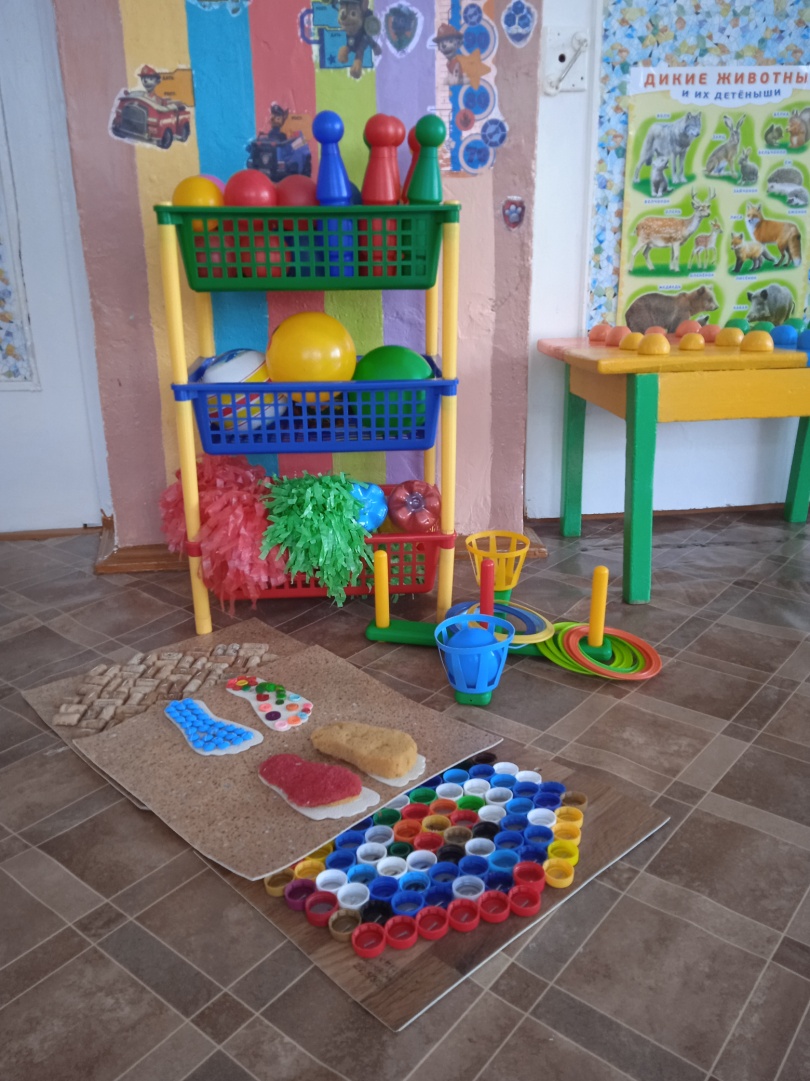 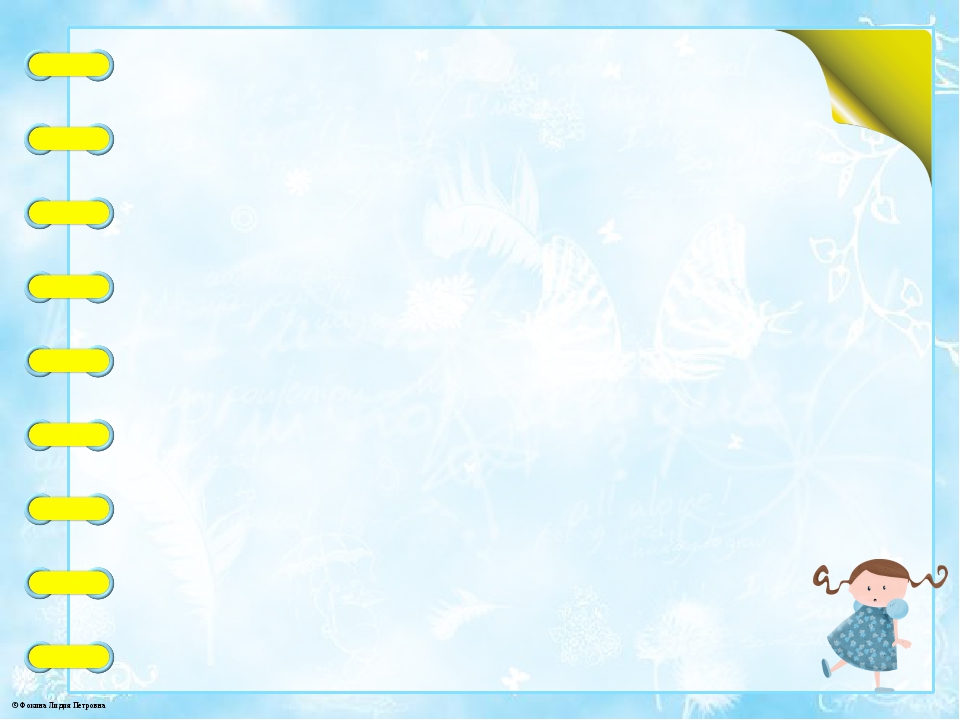 Центр 
музыкально-театрализованной деятельности
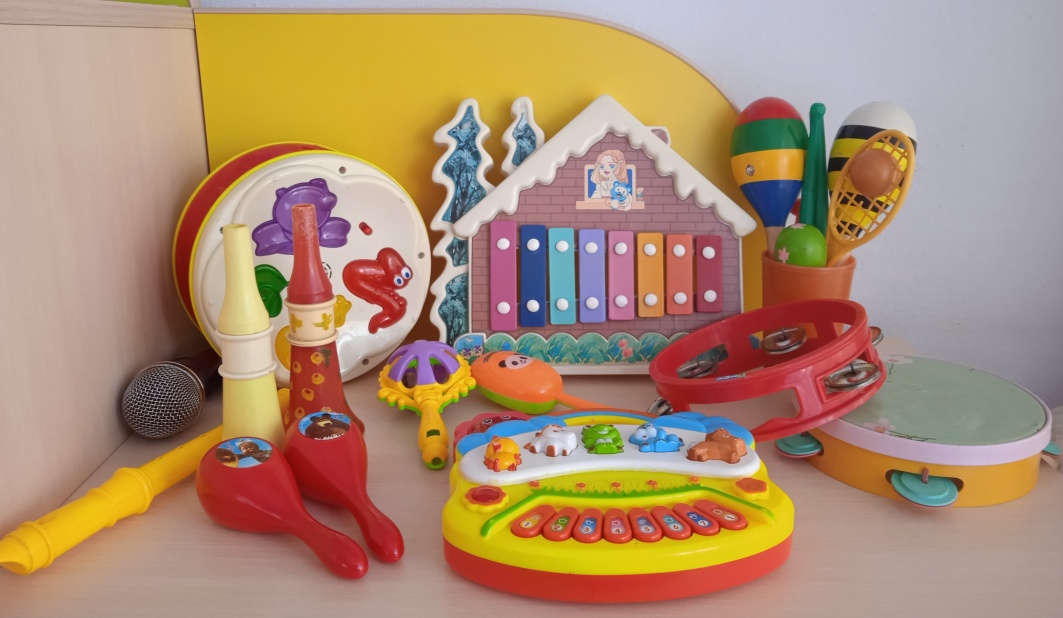 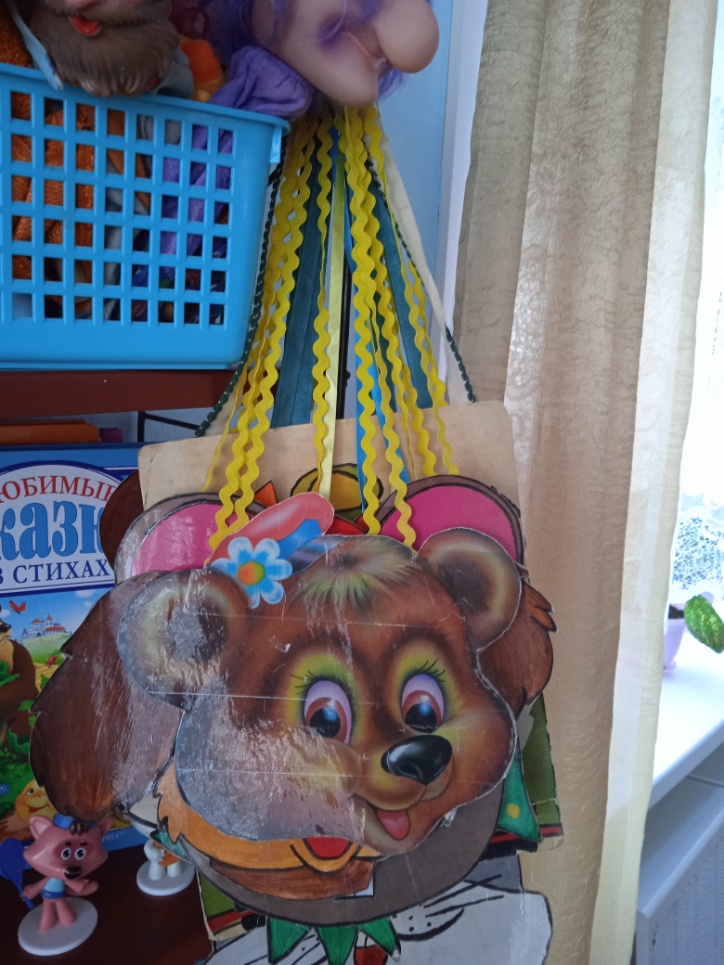 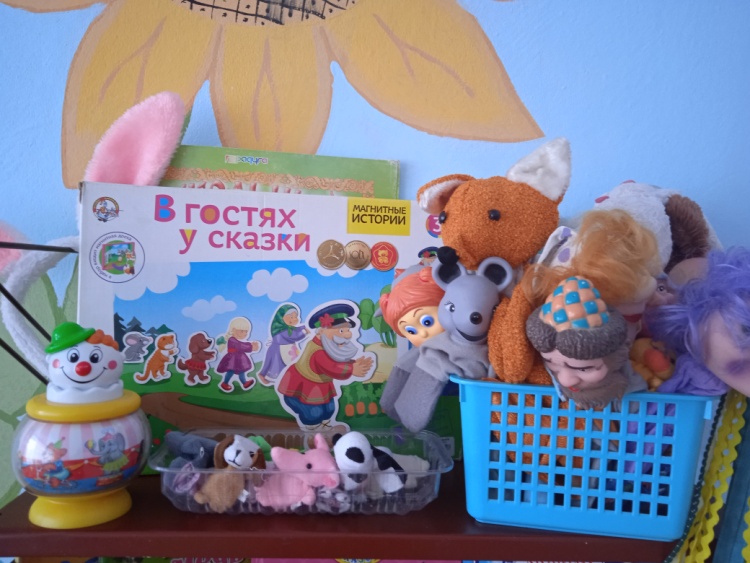 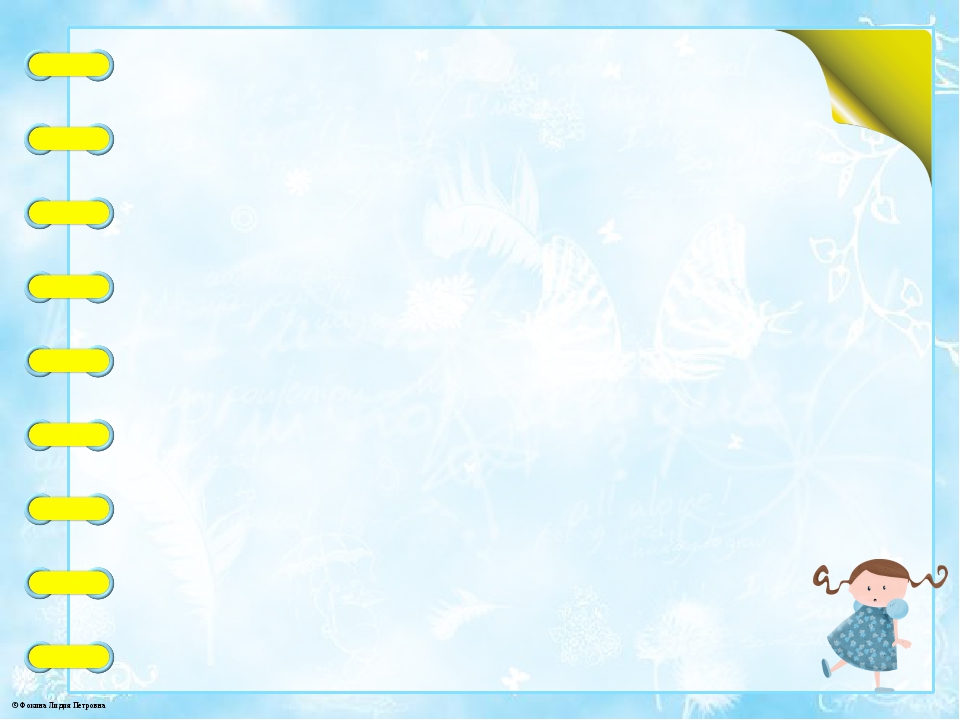 Центр 
игровой деятельности
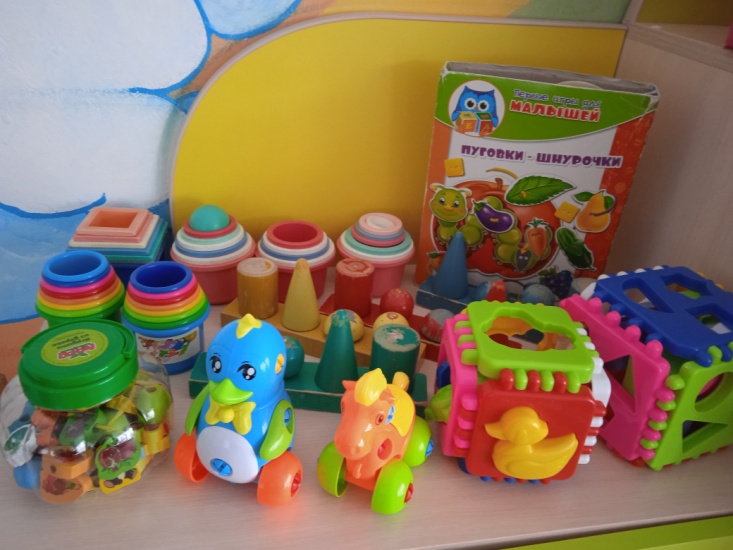 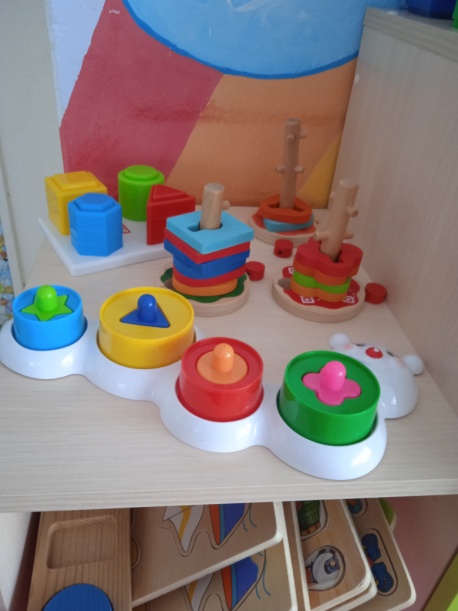 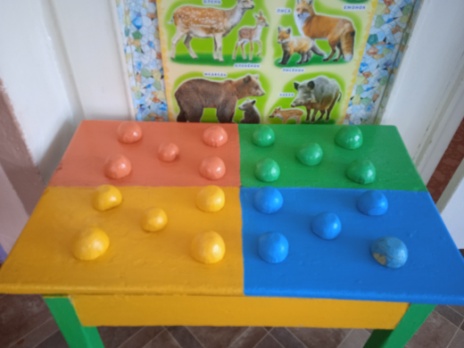 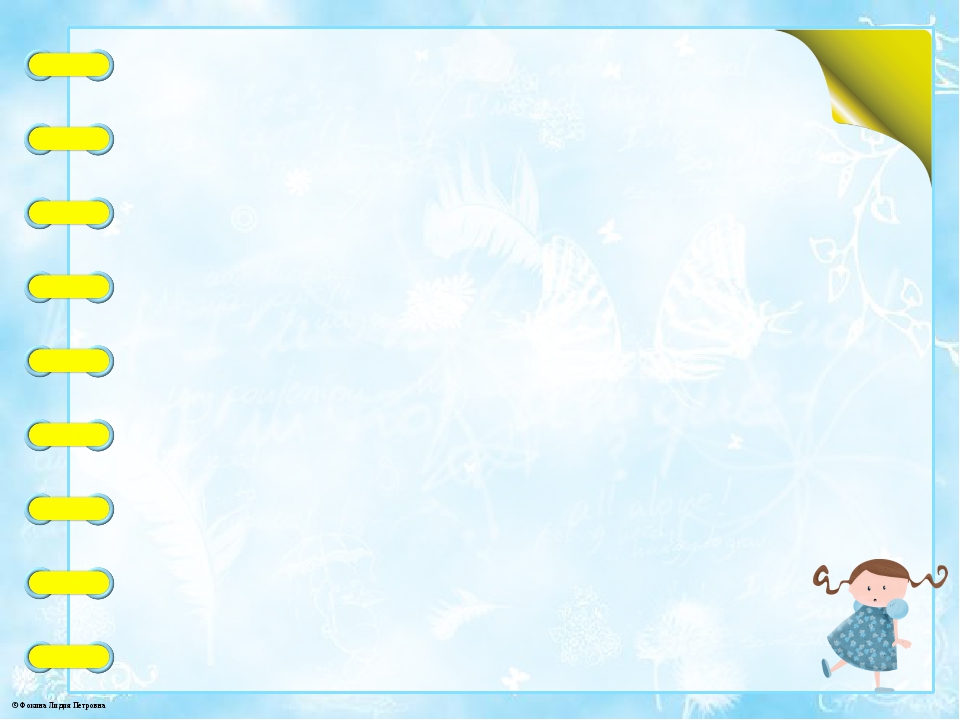 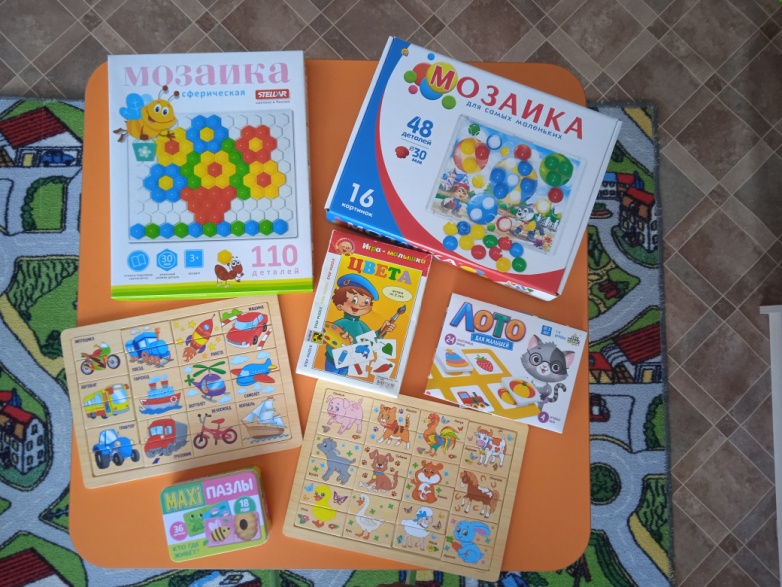 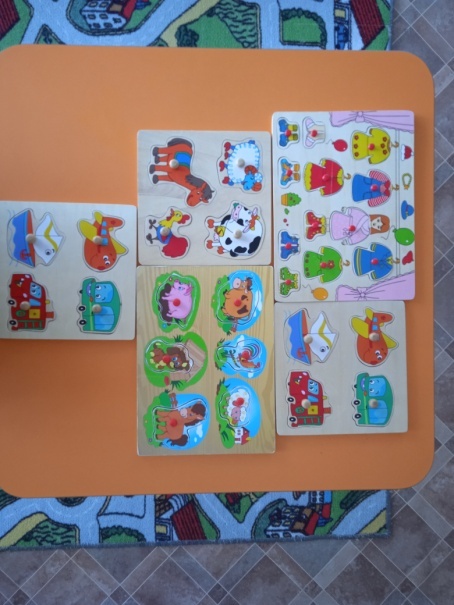 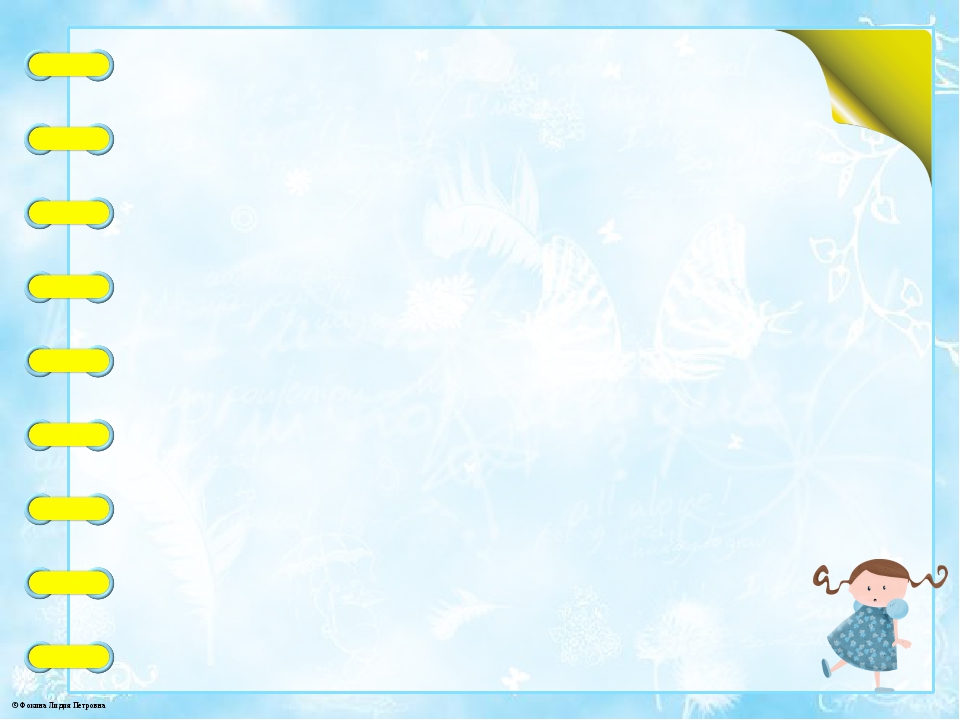 Центр 
«Природы и экспериментирования»
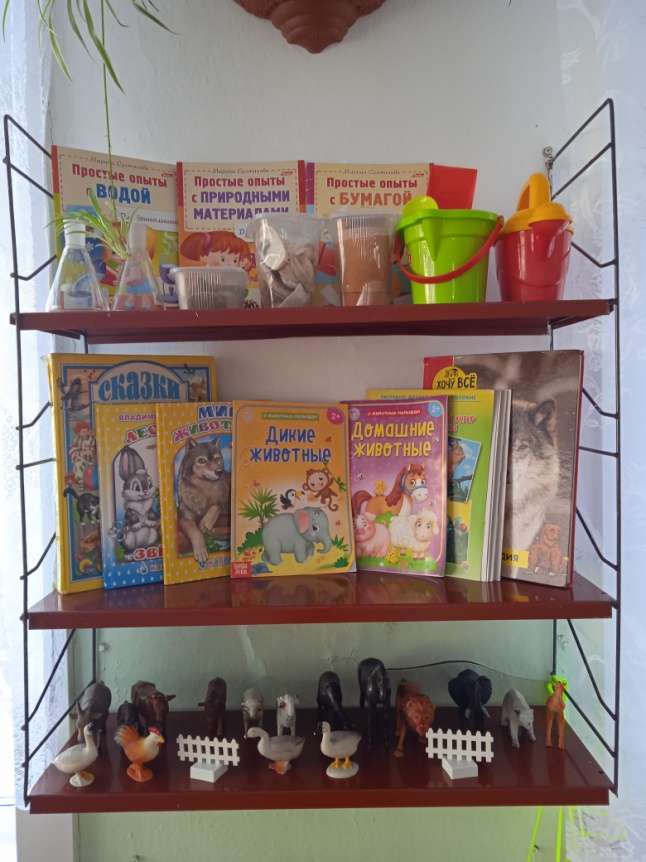 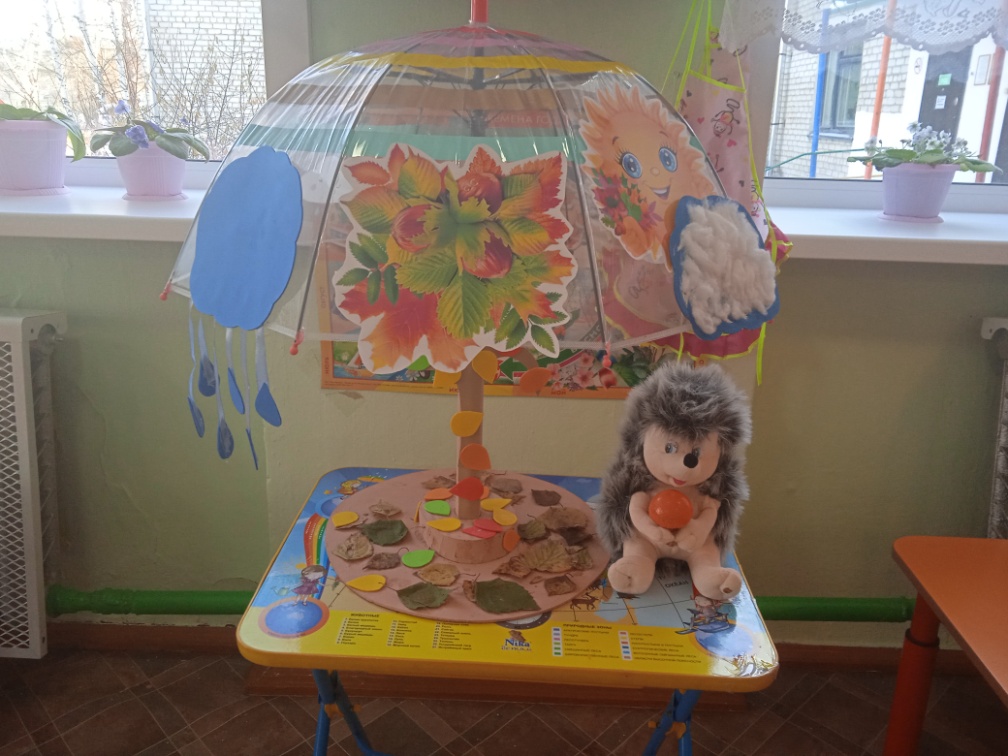 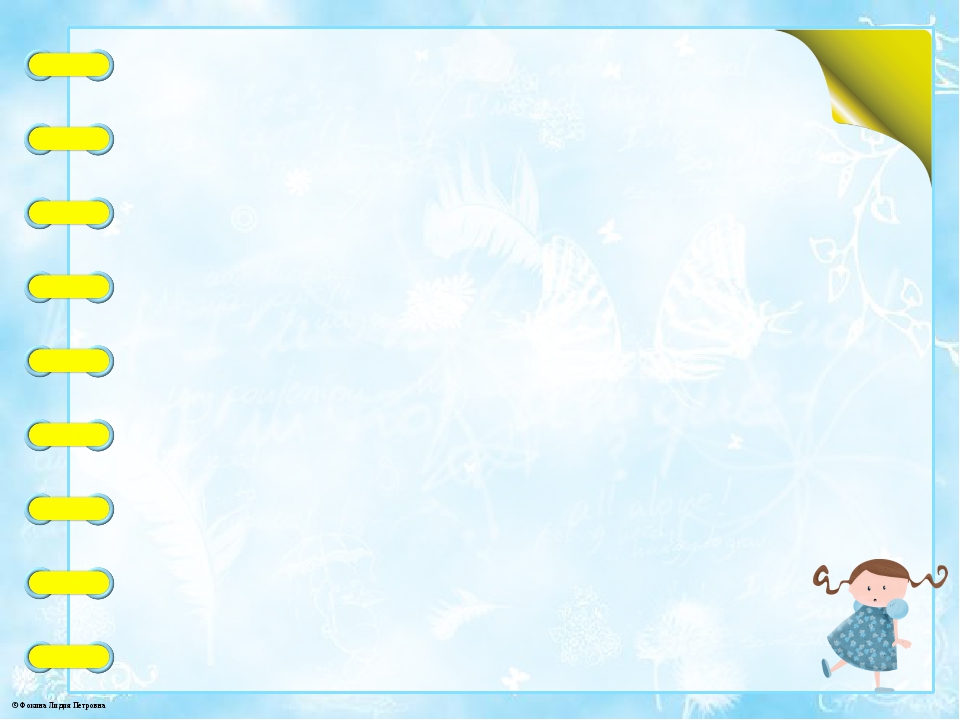 Центр конструирования
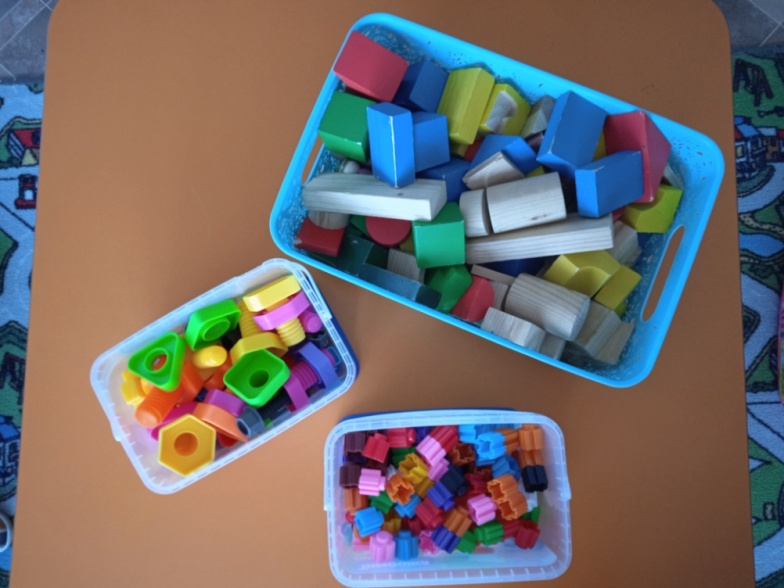 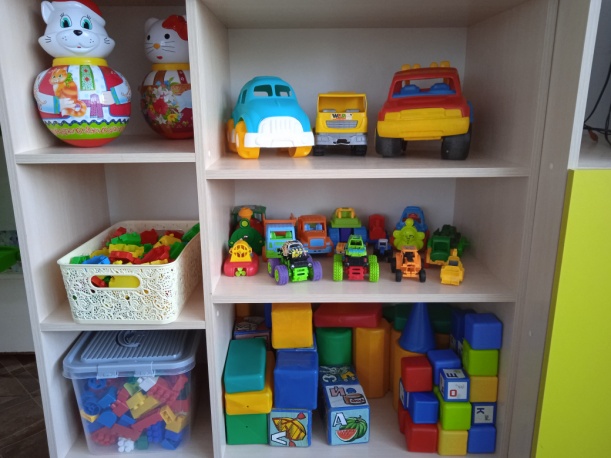 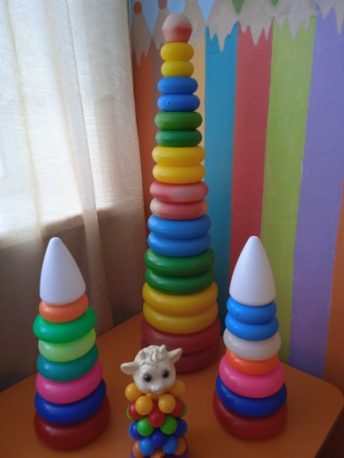 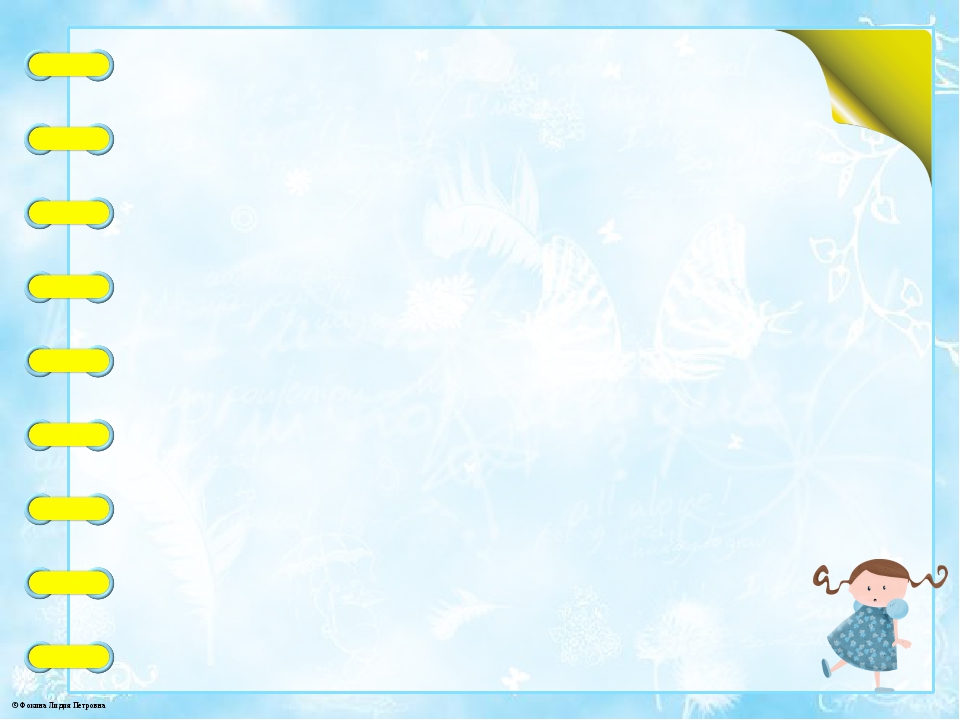 Центр безопасности
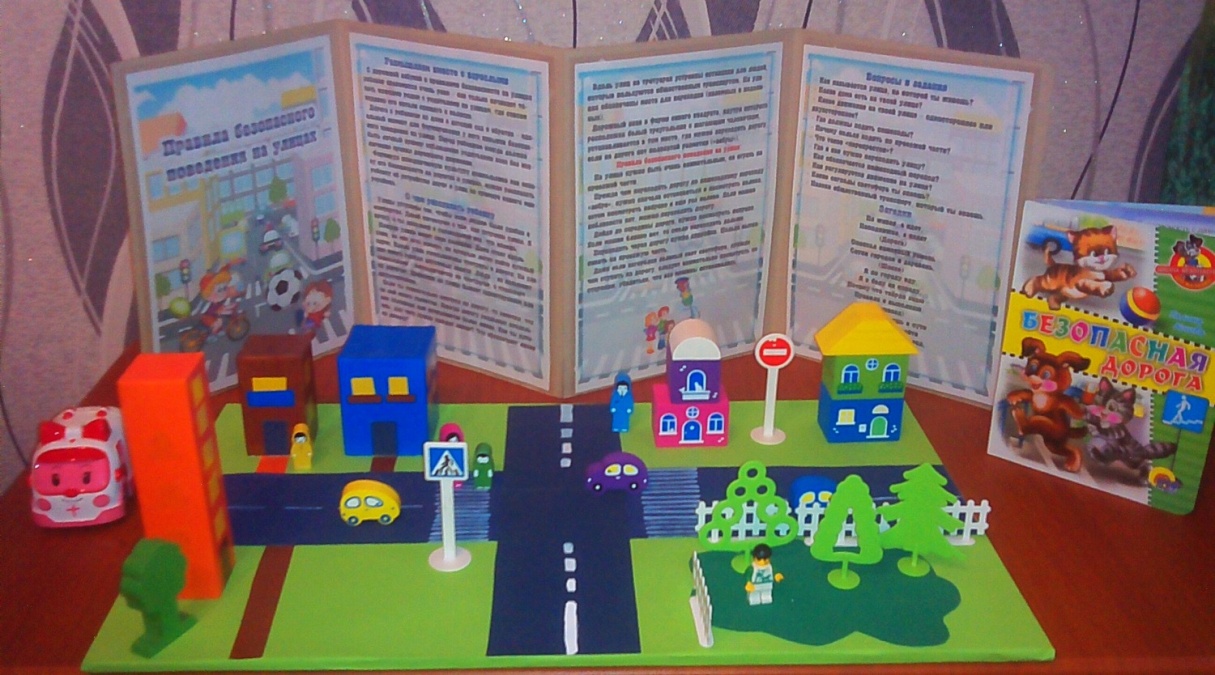 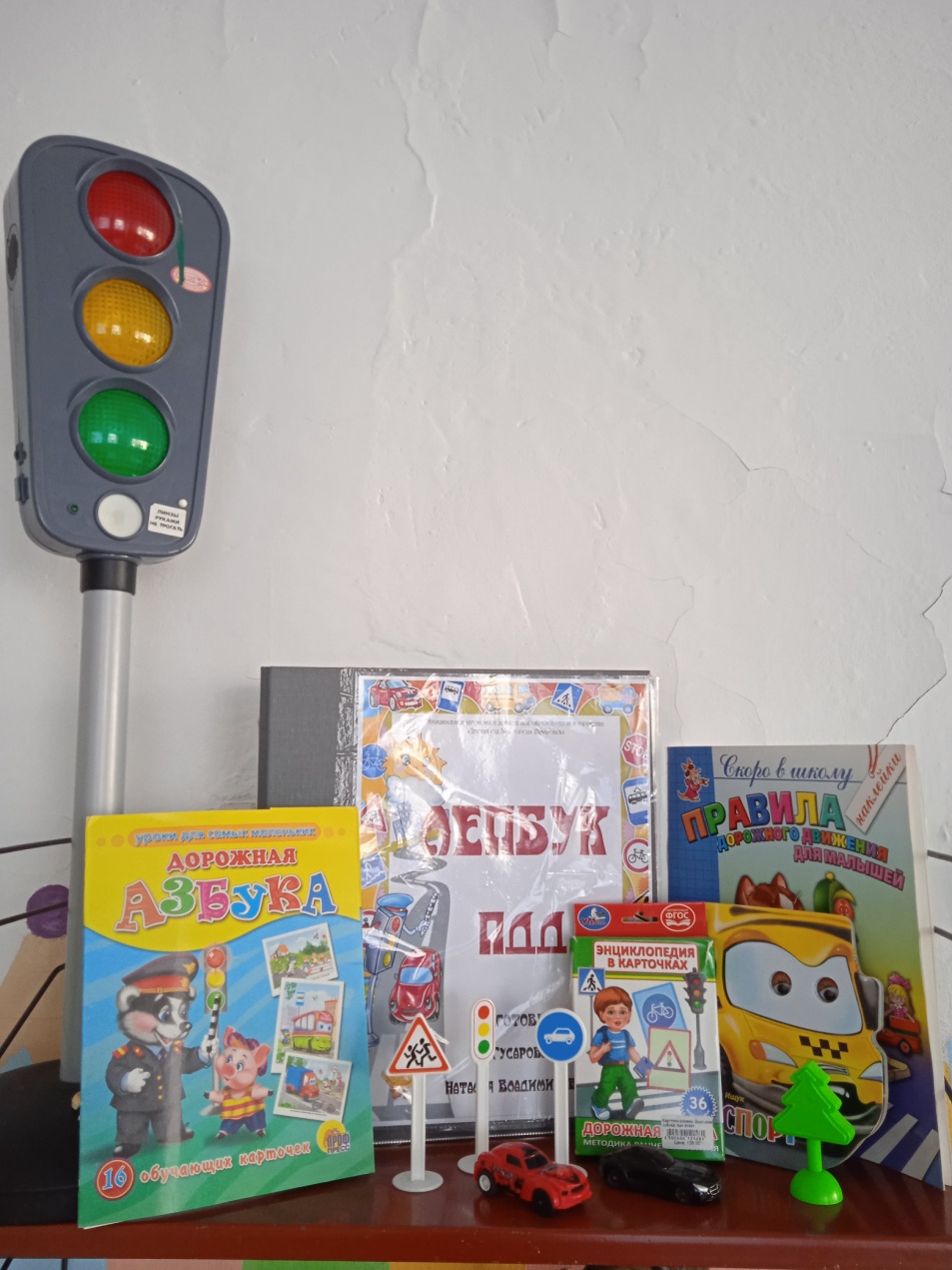 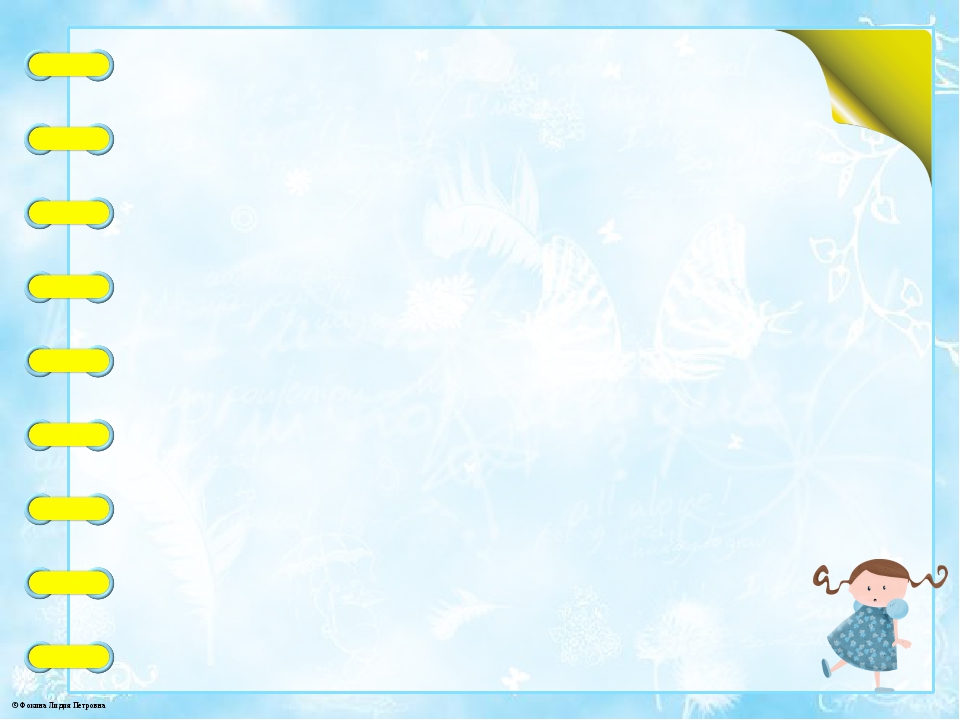 Предметно- пространственная среда имеет важное значение для развития детей, особенно в их самостоятельной деятельности. Ни один ребенок не может развиваться полноценно только на вербальном уровне, вне предметной среды. Деятельность осуществляется только при условии, что у  ребенка есть необходимые для этого соответствующие объекты и средства.

Правильно организованная развивающая среда позволяет ребенку найти занятие по душе, поверить в свои силы и способности, научиться взаимодействовать с педагогами и сверстниками, понимать и оценивать их чувства и поступки, а именно это лежит в основе развивающего обучения.